Множество. Подмножество.
Круги Эйлера
«Множество есть многое, мыслимое нами как единое»
Основатель теории множеств – Георг Кантор
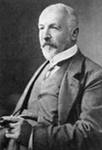 (1845—1918) — немецкий математик, логик, теолог, создатель теории бесконечных множеств, оказавшей определяющее влияние на развитие математических наук на рубеже 19— 20 вв.
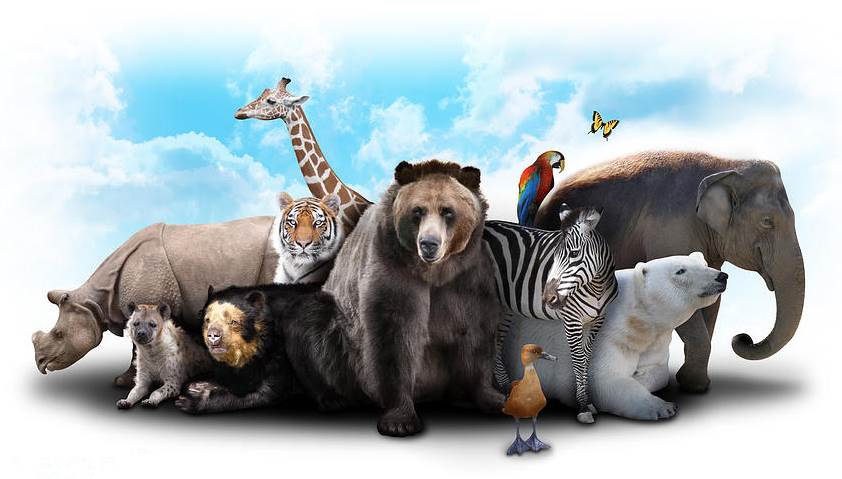 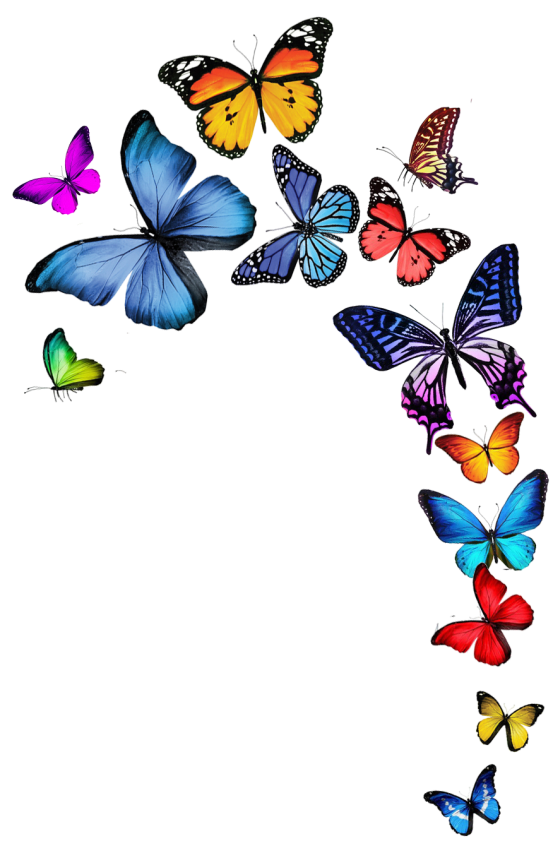 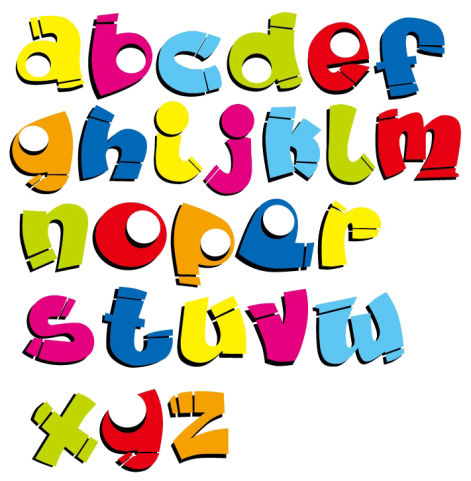 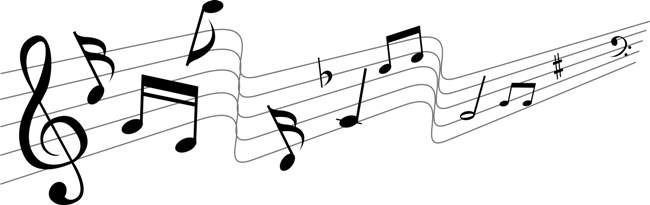 !
Множество — совокупность объектов произвольной природы, которая рассматривается как единое целое.
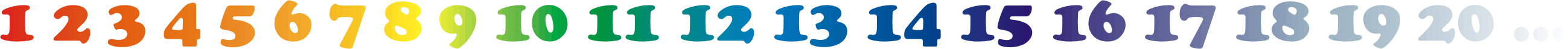 Способы задания множества
Попробуйте описать эти множества словесно, указав характеристическое свойство их элементов.
?
Способы задания множества
Любое ли множество можно задать перечислением всех элементов?
?
Способы задания множества
1 способ – для задания конечных множеств
2 способ – для задания любых множеств
!
Примеры множеств
Примеры множеств
1 – конечные,  
2 – бесконечные,
3 – пустые.
Если  элементы множества можно сосчитать, то множество является КОНЕЧНЫМ
Пример
Множество гласных букв в слове “математика” состоит из трёх элементов – это буквы “а”, “е”, “и”, причем, гласная считается только один раз, т.е. элементы множества при перечислении не повторяются.
Примеры множеств
1 – конечные,  
2 – бесконечные,
3 – пустые.
Если элементы множества сосчитать невозможно, то множество БЕСКОНЕЧНОЕ
Пример
Множество натуральных чисел бесконечно.
Пример
Множество точек отрезка [0;1] бесконечно.
Примеры множеств
Множество, не содержащее ни одного элемента, называется ПУСТЫМ. Символически оно обозначается знаком 
Пример 
Множество действительных корней уравнения  x2 +1=0.
Пример
Множество людей, проживающих на Солнце.
Стандартные обозначения
Множества принято обозначать прописными буквами латинского алфавита (A, B, C, …). 
Объекты, входящие в состав множества, называются его элементами и обозначаются строчными латинскими буквами.
Обозначения некоторых числовых множеств:
      N – множество натуральных чисел {1,2,3,4,…+∞};
      Z – множество целых чисел {-∞,…-2,-1,0,1,2,…+∞};
      Q – множество рациональных чисел;
      I  - множество иррациональных чисел;
      R – множество действительных чисел.
Стандартные обозначения
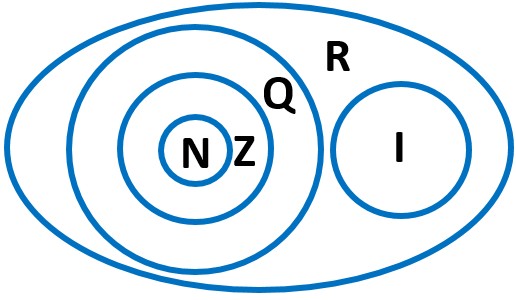 Стандартные обозначения
Мощность множества
Мощностью конечного множества называется число его элементов. 
Мощность множества X обозначается |X|.
!
Мощность любого конечного множества равно количеству элементов данного множества.
Вопросы и задания
Пример 1. Определите мощность множества всех четных цифр.
Пример 2. Определите |{0}|=
Пример 3. Определите мощность какого из множеств
A = {1, 3, 5, 7, 9} или B = {2, 4, 6, 8} больше. 

Решение. Понятие мощности конечных множеств позволяет сравнивать их по количеству элементов. 
Так, если A = {1, 3, 5, 7, 9}, а B = {2, 4, 6, 8},
то m (A) = 5, а m (B) = 4 и потому m (A) > m (B).
Вопросы и задания
Задайте путем перечисления всех элементов множество O всех цифр, используемых для записи чисел в восьмеричной системе счисления.

Задайте путем перечисления всех элементов множество К всех цепочек из 0 и 1, состоящих ровно из трёх символов.
Проверка
Проверка
Вопросы и задания
Множество О всех цифр, используемых для записи чисел в восьмеричной системе счисления:
О = {0, 1, 2, 3, 4, 5, 6, 7}
|O|=8
К задачам
Вопросы и задания
Множество К всех цепочек из 0 и 1, состоящих ровно из трёх символов:
К = {000, 001, 010, 011, 100, 101, 110, 111}
|K|=8
К задачам
Круги Эйлера
Для наглядного изображения множеств используются круги Эйлера. 
Точки внутри круга считаются элементами множества.
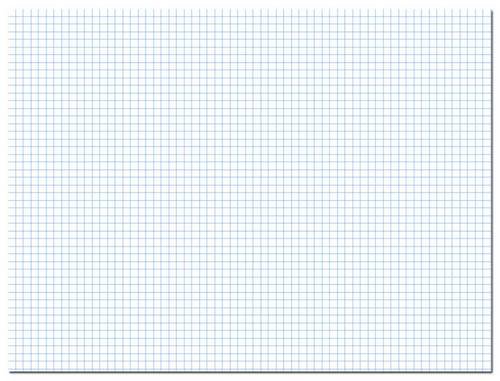 М
М
х
х
●
●
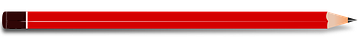 x ∈ M
x ∉ M
Подмножество
Если каждый элемент множества P принадлежит множеству М, то говорят, что P есть подмножество М, и записывают:
P ⊂ М
Универсальное множество содержит все возможные подмножества одной природы. Обозначается буквой U.
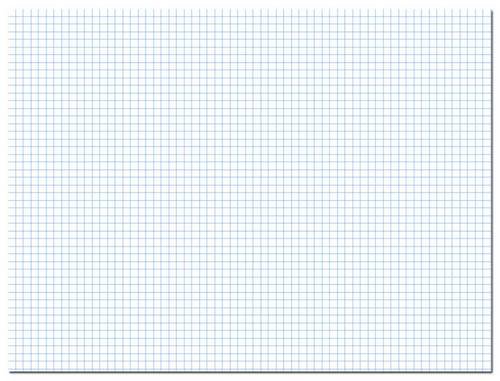 М
М
Р
Р
U
R
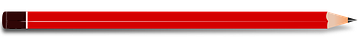 P ⊂ М  R⊄ M
Свойства множеств
Любое множество является подмножеством самого себя (рефлексивность):
М ⊂ М

Для любых множеств А,В,С  справедливо свойство транзитивности:
Если А ⊂ В и В ⊂ С, то  А ⊂ С

Для всякого множества М пустое множество   является его подмножеством: 
∅ ⊂ М
Количество подмножеств
Если мощность множества n, то у этого множества 2n подмножеств.
В={1,3,5}
Подмножества В:
{}, {1}, {3}, {5}, {1,3}, {1,5}, {3,5}, {1,3,5}
А={1,2}
Подмножества А:
{}, {1}, {2}, {1,2}
Свойства множеств
Два множества А и В называются  равными ( А = В ), если они состоят из одних и тех же элементов, то есть каждый элемент множества  А  является элементом множества  В  и наоборот, каждый элемент множества  В  является элементом множества  А .
Примеры:
1. A={1,3}, B={1,3}. Множества  состоят из одних  и тех же элементов, поэтому они равные: А = В . 
2. Множество  решений уравнения X2-5X+6                               есть множество чисел 2 и 3, то есть A={2,3}. Множество В простых чисел, меньших 5, также состоит из чисел 2 и 3, то есть B={2,3}.
Вопросы и задания
Задача 1. Выберите все подмножества  множества {0,1,3,4,5,7,9}
{2,8,9}
{0,1,3,9}
{4,5,6,7}
{5,7,9}
{0,3,5,9}
∅
Вопросы и задания
Задача 2. Выберите все слова, буквы которых являются подмножествами  множества букв слова МАТЕМАТИКА
{М,А,Т,Е,И,К}
КИТ
КОТ
ТЕМА
ТЕМАТИКА
МАТЕРИК
Вопросы и задания
Задача 3. Дано множество М={0,2,4,6,8}.
Выберите все верные утверждения:
2 ∈ M
6 ∈ M
3 ∈ M
5 ∉ M
{0,2,8} ⊂ M
{0,3,6,8} ⊂ M
{2,3,4,6,8} ⊄ M
{4,6,8} ⊄ M
Вопросы и задания
Задача 4. Выберите все верные утверждения:
M⊂X
X⊂M
Y⊂X
M⊂Y
M⊂Y
M⊄X
X⊄Y
M⊄Y
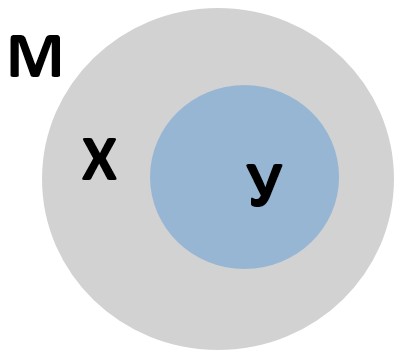 Домашнее задание
§ 32
№ 194, 195, 199, 202
Операции над множествами: объединение, пересечение, дополнение.
Пересечение множеств
Пересечением двух множеств X и Y называется множество их общих элементов. Обозначается X ∩ Y.
!
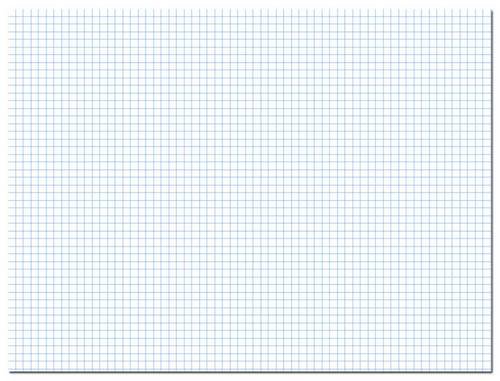 X ∩ Y = {t | t ∈ X и t ∈ Y}
X
Y
X ∩ Y
Пример:
 X = {0,1,2,3,4,5,6,7,8,9}
 Y = {1,3,5,7,9,11,12}
 X ∩ Y = {1,3,5,7,9}
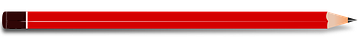 X ∩ Y
Свойства пересечения множеств
Множества А и В не имеют общих элементов:А ∩ В = ∅
M ∩ ∅ = ∅
P подмножество множества М:М ∩ P = P
Коммуникативный:А ∩ В = В ∩ А
Пересечение множеств М и М:М ∩ М = М
Ассоциативный:(А ∩ В) ∩ С = А ∩ (В ∩ С)
Объединение множеств
Объединением двух множеств X и Y называется множество, состоящее из всех элементов этих множеств и не содержащее никаких других элементов (X ∪ Y).
!
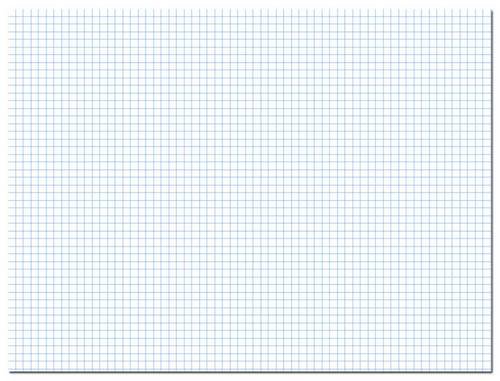 X ∪ Y = {t | t ∈ X или t ∈ Y}
X
Y
Пример:
 X = {0,2,4,6,8}
 Y = {0,1,2,3,4,5}
 X ∪ Y = {0,1,2,3,4,5,6,8}
X ∪ Y
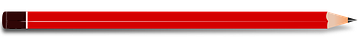 X ∪ Y
Свойства объединения множеств
M ∪ ∅ = М
Коммуникативный:А ∪ В = В ∪ А
P подмножество множества М:М ∪ P = М
Ассоциативный:(А ∪ В) ∪ С = А ∪ (В ∪ С)
Объединение множеств М и М:М ∪ М = М
Дистрибутивный:(А ∩ В) ∪ С = (А ∪ С) ∩ (В ∪ С)
(А ∪ В) ∩ С = (А ∩ С) ∪ (В ∩ С)
Примеры пересечения и объединения множеств
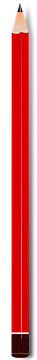 X = {Ш,К,О,Л,А}
X = {Ш,К,О,Л,А}
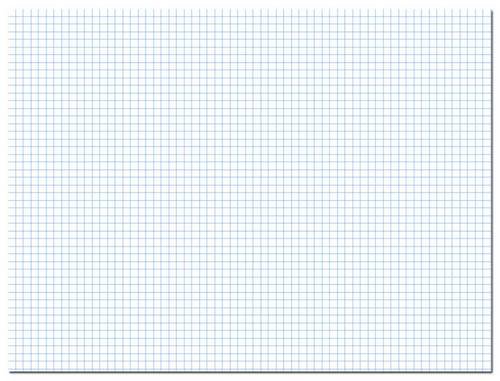 Y = {У,Р,О,К}
Y = {У,Р,О,К}
Ш
X
Y
X
Y
Ш
У
У
К
К
А
А
О
О
Р
Р
Л
Л
X ∩ Y = {К,О}
X ∪ Y = {Ш,К,О,Л,А,У,Р}
?
Дополнение множества
Пусть множество P является подмножеством множества М. Дополнением P до М называется множество, состоящее из тех элементов М, которые не вошли в P. Обозначается      или  P ’.
!
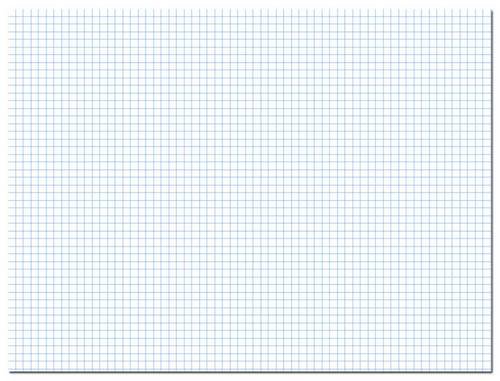 М
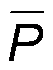 Р
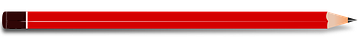 P ∪    = M
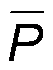 Вычитание Х-У
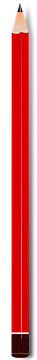 X = {Ш,К,О,Л,А}
X = {Ш,К,О,Л,А}
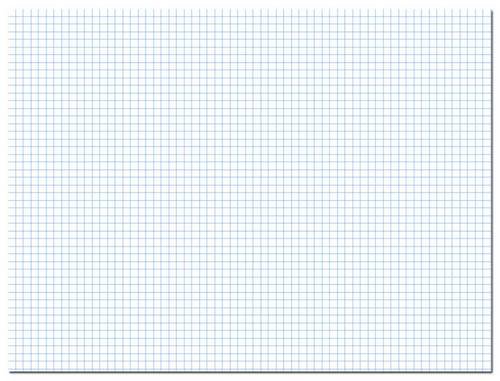 Y = {У,Р,О,К}
Y = {У,Р,О,К}
Ш
X
Y
X
Y
Ш
У
У
К
К
А
А
О
О
Р
Р
Л
Л
У - Х = {У,Р}
X - Y = {Ш,Л,А}
Свойства вычитания множеств
M - ∅ = М
∅ - М = ∅
А – В = ∅, тогда и только тогда, когда А=В или А⊂В
Вопросы и задания
Задача 1. Пусть А={1,2,3,4,5,6,7,8,9}, B={1,3,5,7,9}. 
Запишите с помощью фигурных скобок или знака :
A ⋂ B =
B ⋂  ==
A ⋂  =
4)  A ⋃ B =
5)  B ⋃  =
6) дополнение A до B =
7) дополнение B до A =
8) А/В =
9 В/А =
Вопросы и задания
Задача 2. Пусть А={1,2,3,4,5,6,7,8,9}, B={3,6,9, 12,15}. 
Запишите с помощью фигурных скобок или знака :
A ⋂ B =
B ⋂  ==
A ⋂  =
4)  A ⋃ B =
5)  B ⋃  =
6) дополнение A до B =
7) дополнение B до A =
8) А/В =
9 В/А =
Вопросы и задания
Задача 3. Пусть А={1,2,3,4,5,6,7,8,9}, B={3,6,9, 12,15}. 
 с помощью фигурных скобок или знака :
|А ⋂ В| =
|B ⋂ | =
|A ⋂ | =
|А ⋃ В| =
|B ⋃  |=
|дополнение A до B| =
|дополнение B до A| =
|А-В |=
|В-А |=
Вопросы и задания
Задача 4. Каждая семья, живущая в нашем доме, выписывает или  газету, или журнал, или и то и другое вместе. 75 семей выписывают газету, а 27 семей выписывают журнал и лишь 13 семей выписывают и журнал, и газету. Сколько семей живет в нашем доме?
Журнал 27
Газета 75
62
13
14
Вопросы и задания
Задача 5. На фирме  работают 67 человек. Из них 47 знают английский язык, 35 - немецкий язык, а 23 - оба языка. Сколько человек в фирме не знают ни английского, ни немецкого языков?
Англ. 47
Нем. 35
24
23
12
Вопросы и задания
Задача 6. Из 150 учащихся французский изучают 40, китайский — 28, корейский — 27, французский и китайский — 6, французский и корейский — 8, китайский и корейский — 4 учащихся. Все три языка — 2.
Сколько учащихся не изучают ни одного языка?
Вопросы и задания
Задача 7. Пусть М={а, б, в}, P={а, б, г, д, и}, K={г, д, и}. 
Запишите с помощью фигурных скобок или знака :
M ⋂ P 
M ⋂ K
Р ⋂ K
4) M ⋃ P
5) M ⋃ K
6) K ⋃ P
7) дополнение K до P
 8)  дополнение  до M
Р
М
К
а
г
и
в
б
д
Вопросы и задания
Задача 8. Какому множеству соответствует заштрихованная область?
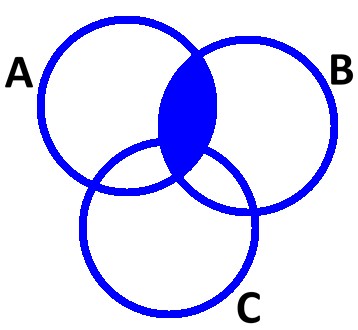 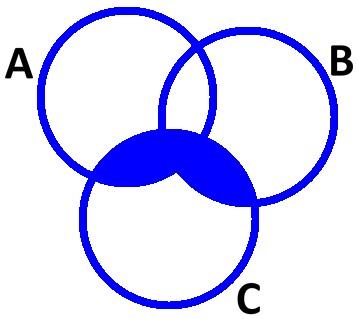 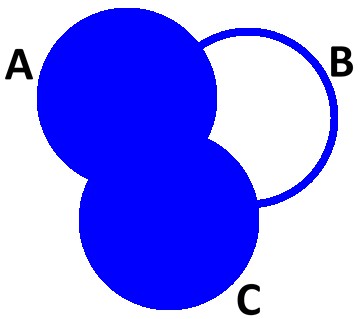 Вопросы и задания
Задача 9. Какому множеству соответствует заштрихованная область?
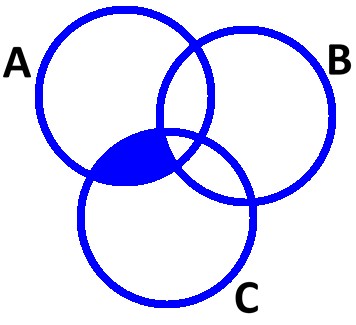 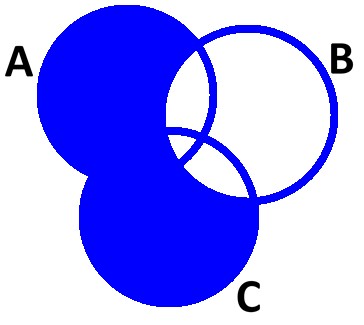 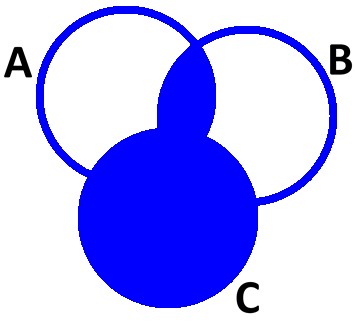 B
Вопросы и задания
A
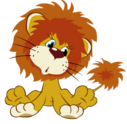 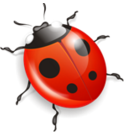 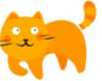 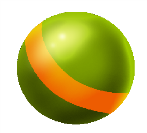 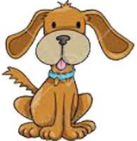 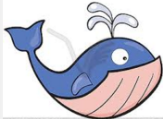 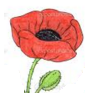 C